DIGITAL ROADSIDE
Lower Hutt
Waione St - Petone
PANEL ID: WELLLED13
Orientation:Physical Size:Daily Visuals:Animation:
225°6 x 3m23,072No
8 seconds61200 x 6000500-2459
Ad Duration:Ads in Loop:Pixel Size:Operating Hours:
This digital screen located on The Esplanade reaches audiences heading home to Wainuiomata and the affluent beach suburbs of Days Bays and Eastbourne. The near all day congested roundabout ahead assures the screens’ high dwell time. The screens’ proximity to industrial hub Seaview sees the area abuzz with Tradies during business hours. This location is a standout for audiences that visit Outdoors Stores, Telco Stores, Office Supplies, Travel Agents and more (LANDMARKS ID).
Find on Google Maps
Find on Google Maps
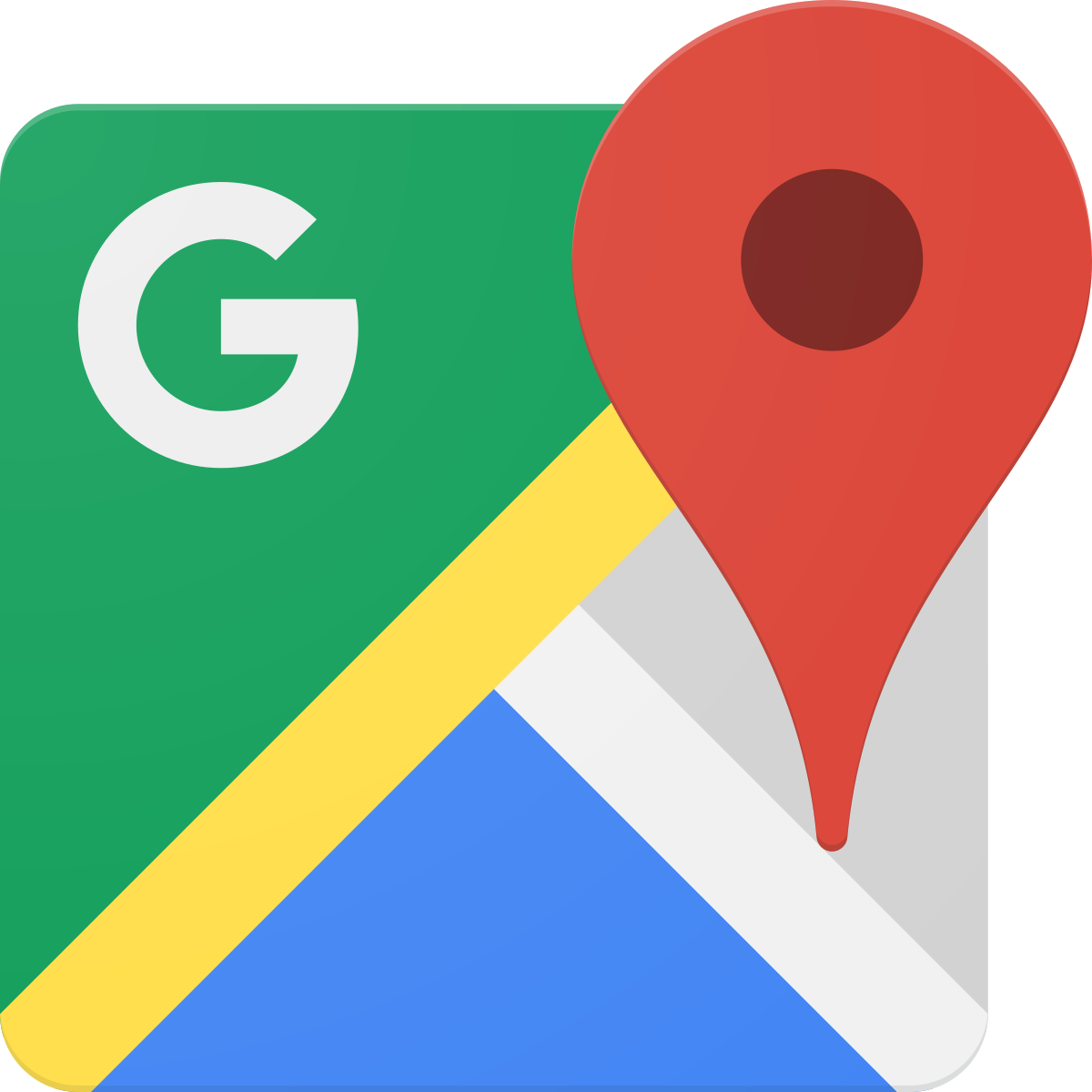 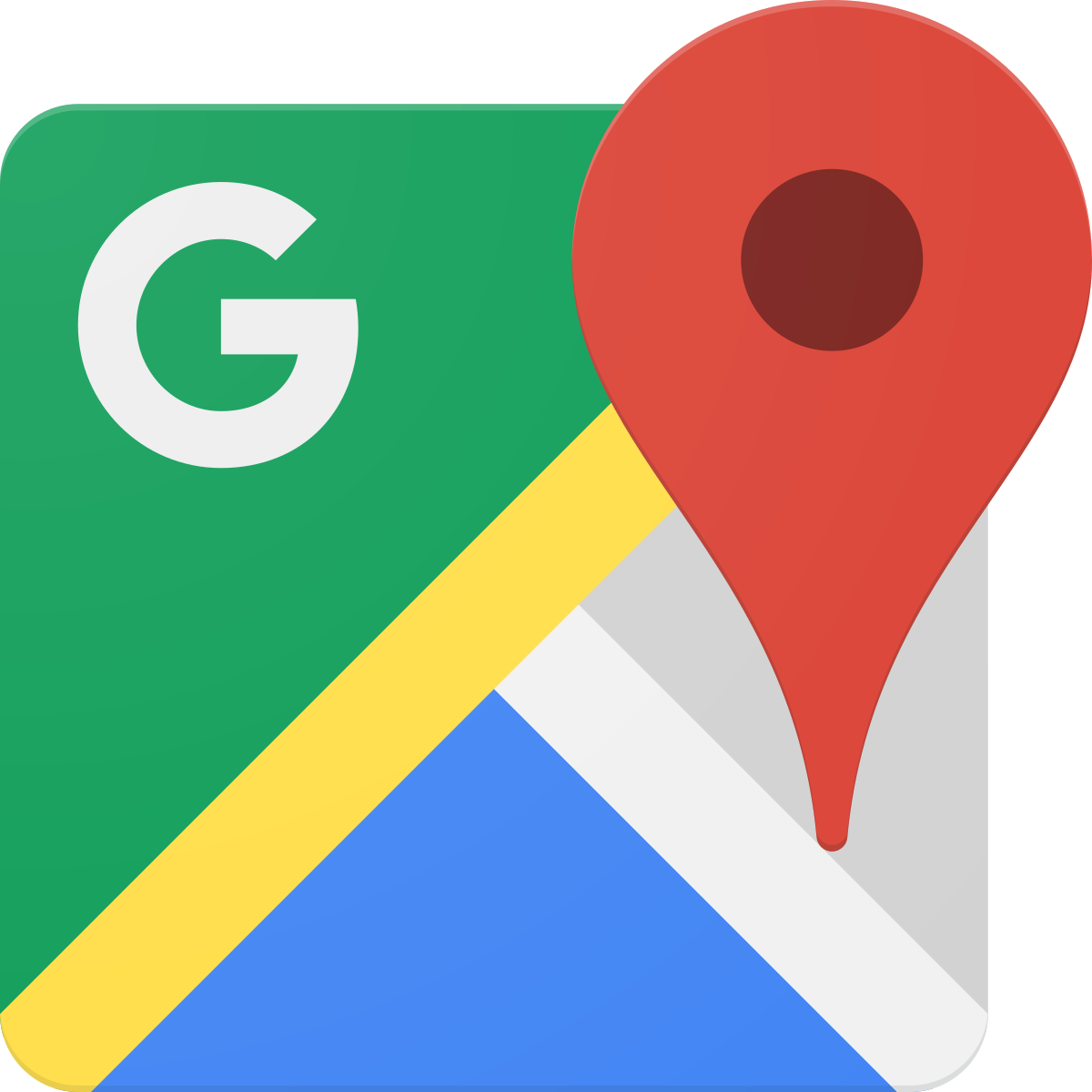